Οι Αξίες του Αθλητισμού και οι Κοινωνικές Συνέπειες του Ντόπινγκ
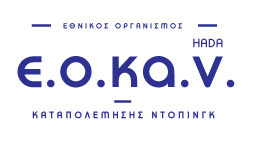 Τι είναι το ήθος του αγώνα
Αγωνίζομαι με βάση το ήθος του αγώνα σημαίνει να ακολουθώ τους 
Γραπτούς και άγραφους κανόνες
Γραπτοί κανόνες είναι οι κανονισμοί που διέπουν το συγκεκριμένο άθλημα αλλά και οι κώδικες του WADA
Παράδειγμα άγραφων κανόνων:
1.Σε περίπτωση τραυματισμού αθλητή στο ποδόσφαιρο όταν βγάζουν την μπάλα πλάγιο για να εισέλθει ο γιατρός και μετέπειτα επιστρέφετε η μπάλα στην ομάδα που την έβγαλε πλάγιο 
2.Στο μπάσκετ να μην εκδηλώσει επίθεση στα τελευταία δευτερόλεπτα η ομάδα που έχει κερδίσει τον αγώνα
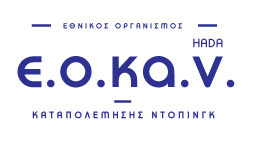 Πώς μπορεί κάποιος να αντιληφθεί και να ακολουθήσει το ήθος του αγώνα
Να αντιλαμβάνεται τις αξίες του αθλητισμού
Να έχει προσωπικό ήθος που δημιουργείτε με βάση τις προσωπικές του αξίες
Να αντιλαμβάνεται την ταύτιση προσωπικών αξιών με τις αξίες του αθλητισμού
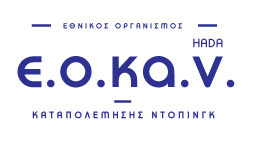 Βασικές Αξίες του ανθρώπου για την ανάπτυξη προσωπικής ηθικής
Σεβασμός στον συνάνθρωπο
Δικαιοσύνη
Αυτοσεβασμός
Προαγωγή και σεβασμός της υγείας
Σημαντικό είναι να τονιστεί ότι οι αξίες αυτές δεν πρέπει να  ποδοπατούνται για οικονομικά ανταλλάγματα αλλά και την δόξα
Όπως είπε και ο Αριστοτέλης ‘’ Η προσωπική μας ηθική επηρεάζεται και από τις αξίες μας αλλά και από τις καταστάσεις  όταν κληθούμε να λάβουμε αποφάσεις’’
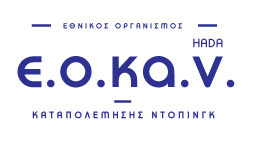 Αξίες του αθλητισμού
Σεβασμός στον συνάνθρωπο
Δικαιοσύνη
Αυτοσεβασμός
Προαγωγή και σεβασμός της υγείας
Το γνωστό και χιλιοειπωμένο ευ αγωνίζεστε.
Αυτό που προσπαθώ να σας πω ότι οι αξίες του αθλητισμού δεν είναι τίποτα παραπάνω από τις πανανθρώπινες αξίες εκπεφρασμένες στα πλαίσια του συναγωνισμού σωματικού και πνευματικού.
Άλλωστε το ήθος της πλειοψηφίας των ανθρώπων δημιούργησε το ήθος του αγώνα
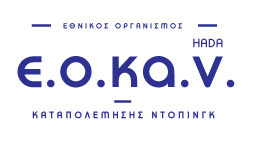 Παραδείγματα Ευ Αγωνίζεστε
Μεταφορά του τραυματισμένου ανταγωνιστή σου στην γραμμή τερματισμού σε μαραθώνιο
Να προπονήτε ο αθλητής και να αγωνίζεστε χωρίς την χρήση αναβολικών και να δίνει τον καλύτερο  εαυτό για να έχει ο ανταγωνιστής του τον καλύτερο δυνατό αντίπαλο και να γίνετε και ο ίδιος καλύτερος
Στα ομαδικά αθλήματα ο αθλητής  να ενθαρρύνει και με την συμπεριφορά του  να κάνει τους συμπαίκτες του καλύτερους ανθρώπους και αθλητές
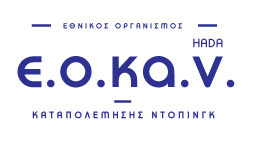 Συμπεριφορές ενάντια στις Αξίες του Αθλητισμού
Τι όμως είναι ενάντια στο ήθος του αγώνα και στις αξίες του αθλητισμού και της κοινωνίας μας; Το να ‘’τελώ απάτη’’ και να μην τηρώ γραπτούς και άγραφους κανόνες. Τι σημαίνει ‘’τελώ απάτη’’ να σας δώσω μερικά παραδείγματα για αυτό.
Το να μην αγωνίζομαι με όλες τις δυνάμεις μου 
Να έχω συνεννοηθεί να χάσω έναν αγώνα για τον οποιοδήποτε σκοπό (χρηματικό, εξυπηρέτηση)
Tο να μην δίνω στον άλλο το δικαίωμα να έχει ίσες ευκαιρίες να αγωνιστεί. Μερικά παραδείγματα είναι μια διαιτησία που υποστηρίζει συγκεκριμένη ομάδα ή χρήση απαγορευμένων ουσιών που μου δίνουν αθλητικό προβάδισμα μιας και ο άλλος αθλητής που δεν λαμβάνει αυτές τις ουσίες μειονεκτεί αγωνιστικά
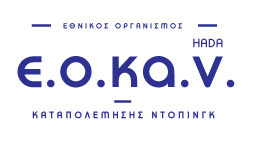 Το ντόπινγκ ως μορφή ‘’απάτης’’
Αντιλαμβανόμαστε πλέον πώς το ντόπινγκ είναι ενάντια στις προσωπικές μας αξίες, στις αξίες του αθλητισμού, αλλά και το ήθος του  αγώνα.
Τώρα που οριοθετήσαμε γιατί είναι ενάντια στις ηθικές μας αξίες αλλά και στις αξίες του αθλητισμού, στις επόμενες διαφάνειες θα μιλήσουμε για τις συνέπειες που έχει η παράβαση του κώδικα Αντι Ντόπινγκ στην κοινωνική ζωή του ατόμου.
’’Ηθικός άνθρωπος είναι εκείνος που πιστεύει στη δικαιοσύνη, στο σεβασμό των κανόνων, στη συνεργασία και τον τίμιο αγώνα και που διατηρεί την ηθική του ακεραιότητα μέσω των λόγων και των πράξεων του.’’
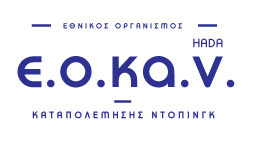 Ηθική και φαινόμενα Ντόπινγκ συμπεράσματα
Η παρουσία ελέγχων ντόπινγκ και η αντιμετώπιση του φαινομένου 
είναι ύψιστης σημασίας για την προαγωγή του πνεύματος του 
αθλητισμού
 Η θέσπιση των κανόνων που οριοθετούν τον αθλητικό αγώνα είναι η αιτία διαφοροποίησής του από την προπόνηση, την αθλητική προετοιμασία  και την όποια μορφή άσκησης.
Ο τρόπος που έφτασε κάποιος στη νίκη έχει περισσότερη σημασία από την ίδια τη νίκη
Η ηθική ακεραιότητα των αθλητών αναπτύσσεται και καλλιεργείται 
μέσω της επαναλαμβανόμενης συμπεριφοράς τους απέναντι σε 
φαινόμενα ντόπινγκ
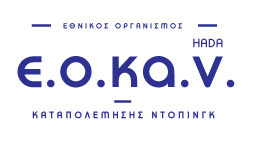 Τι πράττουμε εμείς
Διασφαλίζουμε το δικαίωμα των αθλητών να  διαγωνίζονται χωρίς τη χρήση απαγορευμένων ουσιών και μεθόδων
Ισονομία απέναντι στους ελέγχους
Ισονομία στην εκπαιδευτική διαδικασία
Ισονομία στην διαχείριση αποτελεσμάτων 
Σεβασμό στην ανθρώπινη υπόσταση του αθλητή
Προάσπιση των ανθρωπίνων δικαιωμάτων του
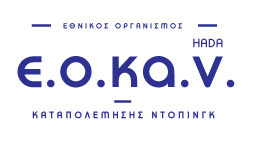 Συνεχίζουμε ….
Τώρα που οριοθετήσαμε γιατί είναι ενάντια στις ηθικές μας αξίες το ντοπινγκ αλλά και στις αξίες του αθλητισμού στις επόμενες διαφάνειες θα μιλήσουμε για τις συνέπειες που έχει η παράβαση του κώδικα Αντι Ντόπινγκ στην κοινωνική ζωή του άτομού.
’’Ηθικός άνθρωπος είναι εκείνος που πιστεύει στη δικαιοσύνη, στο σεβασμό των κανόνων, στη συνεργασία και τον τίμιο αγώνα και που διατηρεί την ηθική του ακεραιότητα μέσω των λόγων και των πράξεων του.’’
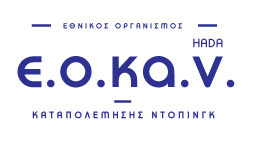 ΣΥΝΕΠΕΙΕΣ ΤΗΣ ΧΡΗΣΗΣ ΑΠΑΓΟΡΕΥΜΕΝΩΝ ΟΥΣΙΩΝ ΚΑΙ ΜΕΘΟΔΩΝ ΣΕ ΚΟΙΝΩΝΙΚΟ ΕΠΙΠΕΔΟ
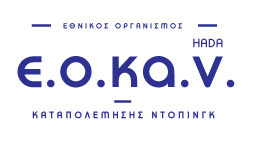 Συνέπειες της χρήσης απαγορευμένων ουσιών και μεθόδων σε κοινωνικό
Η χρήση απαγορευμένων ουσιών και μεθόδων έχει σημαντικές κοινωνικές συνέπειες για τους αθλητές, το στενό κοινωνικό περιβάλλον τους αλλά και το ευρύ κοινωνικό σύνολο.
Οι συνέπειες αφορούν στο οικονομικό, επαγγελματικό, συναισθηματικό, ψυχολογικό και νομικό επίπεδο 
Είναι μακροπρόθεσμες καθώς ξεπερνούν κατά πολύ το χρόνο αποκλεισμού συμμετοχής από αθλητικές διοργανώσεις και κατ’ επέκταση διακοπής από τον χώρο του ενεργού αθλητισμού.
Συνδέονται τις περισσότερες φορές με πλήρη αποχώρηση των αθλητών από τον αθλητισμό.
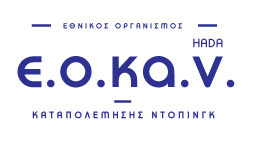 Οικονομικές Επιπτώσεις
ΑΠΩΛΕΙΑ ΣΤΗΡΙΞΗΣ ΑΠΟ ΤΟΥΣ ΧΟΡΗΓΟΥΣ
Οι χορηγοί επιδιώκουν να στηρίζουν αθλητές με πολύ συγκεκριμένα χαρακτηριστικά ως προς το δημόσιο προφίλ τους.
Κάθε αθλητής που διαγωνίζεται σε υψηλό επίπεδο μπορεί δυνητικά να αποτελέσει κοινωνικό πρότυπο και επιλέγεται ως τέτοιο από τους εκάστοτε χορηγούς. 
Όταν αποκλίνει από το πρότυπο του «ευ αγωνίζεσθε» και τις αξίες του αθλητισμού αυτόματα δεν πληροί τις προϋποθέσεις επιλογής του για οποιαδήποτε οικονομική υποστήριξη
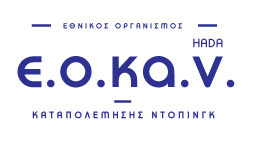 Οικονομικές Επιπτώσεις
ΑΠΩΛΕΙΑ ΕΙΣΟΔΗΜΑΤΟΣ 
Οι αθλητές, προπονητές και το υποστηρικτικό προσωπικό των ομάδων  που συνδέονται άμεσα ή έμμεσα με παράβαση κανονισμού  αντιντόπινγκ στερούνται επαγγελματικών συνεργασιών 
Οποιαδήποτε παράβαση κανονισμού αντιντόπινγκ προστίθεται στο βιογραφικό του εμπλεκόμενου και τον συνοδεύει σε όλη την επαγγελματική του καριέρα. 
Οι απώλειες σε οικονομικό επίπεδο αποτελούν λογική συνέπεια και συνοδεύουν την επαγγελματική πορεία των ατόμων που σχετίζονται με παραβάσεις ντόπινγκ
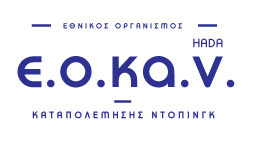 Επαγγελματικό Επίπεδο
Οι αθλητές, προπονητές και το υποστηρικτικό προσωπικό που εμπλέκονται σε παράβαση κανονισμού αντιντόπινγκ βλάπτουν σοβαρά τη μελλοντική επαγγελματική τους πορεία.
Στερούνται τις προηγούμενες αθλητικές τους διακρίσεις.
Οποιαδήποτε προηγούμενη νίκη τους συνδέεται αυτόματα με τη χρήση  απαγορευμένων ουσιών και μεθόδων και όχι με τη δική τους προσπάθεια να προπονηθούν σύμφωνα με τους κανόνες.
Στα ομαδικά αγωνίσματα, στερούν και από τους συναθλητές τους τη δυνατότητα να εξελιχθούν αθλητικά και επαγγελματικά.
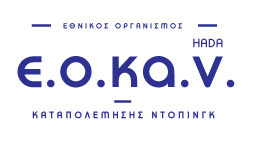 Κοινωνικές Σχέσεις
Η εμπλοκή με τη χρήση απαγορευμένων ουσιών και μεθόδων σχετίζεται με την απομόνωση από το φιλικό, οικογενειακό και ευρύτερο κοινωνικό περιβάλλον.
Η απομόνωση από το αθλητικό περιβάλλον είναι συνέπεια της προσπάθειας των συναθλητών και των όποιων αθλητικών συνεργατών να αποφύγουν την οποιαδήποτε άμεση ή έμμεση συσχέτισή τους με παράβαση κανονισμού αντί-ντόπινγκ.
Η αρνητική δημοσιότητα έχει σημαντικές και διαχρονικές συνέπειες καταστρέφοντας τη δημόσια εικόνα των αθλητών. Η δημοσιοποίηση της επιβολής ποινών για οποιαδήποτε παράβαση ντόπινγκ ενδέχεται να προκαλέσει μέχρι και κοινωνική κατακραυγή.
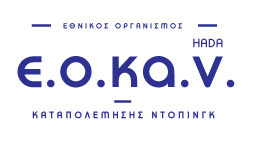 Συναισθηματικές Επιπτώσεις
Οι συναισθηματικές επιπτώσεις της χρήσης απαγορευμένων ουσιών και μεθόδων είναι ανάλογες της απώλειας σεβασμού και αξιοπιστίας που συνοδεύουν τον αθλητή μετά την εμπλοκή του με παράβαση κανονισμού αντι-ντόπινγκ.
Η κοινωνική απομόνωση των αθλητών σχετίζεται με την ψυχική τους ισορροπία καθώς διαταράσσονται τα συναισθήματα και ο ψυχισμός τους.
Η πίεση που υφίστανται οι ντοπαρισμένοι αθλητές συχνά ασκείται και στο στενό οικογενειακό περιβάλλον τους. Ως αποτέλεσμα αποκτά έμμεση μορφή, αφορά περισσότερα άτομα και οι συνέπειές της ξεπερνούν τα όρια διαχείρισης.
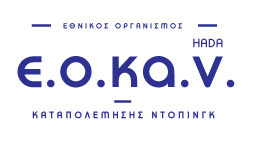 Μιλήστε ανοιχτά για το ντόπινγκ….
H συλλογή των επώνυμων ή ανώνυμων πληροφοριών γίνεται:
ταχυδρομικά στη διεύθυνση του ΕΟΚΑΝ ή ηλεκτρονικά στο:

intelligence@eokan.gr
μέσω γραπτής αναφοράς
μέσω προφορικής καταγγελίας στο τηλέφωνο καταγγελιών του ΕΟΚΑΝ 
μέσω προφορικής καταγγελίας σε εντεταλμένο μέλος του προσωπικού
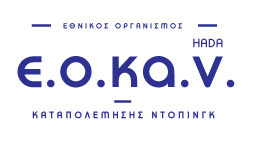 Σας ευχαριστώ πολύ
Είμαι εδώ για εσάς..
education@eokan.gr
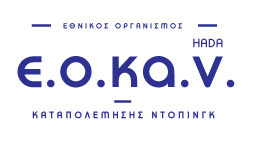